Moháčska katastrofa
po smrti Mateja Korvína 
   v roku 1490 na trón nastupuje
   dynastia Jagelovcov (z Poľska)
vládli 2 králi: 
   Vladislav II. Jagelovský
   Ľudovít II. Jagelovský
krajina sa zmietala vo 
   vnútorných nepokojoch
úpadok kráľovskej moci
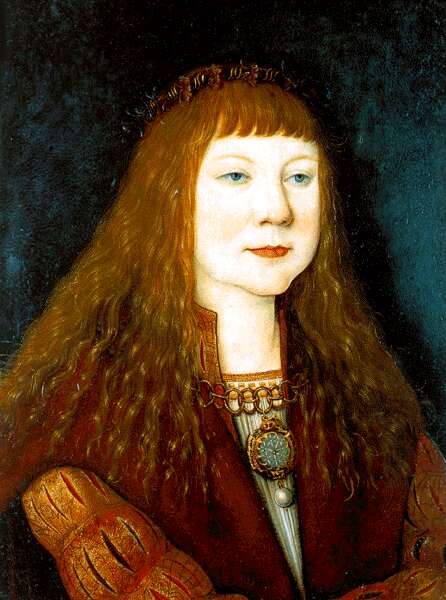 Ľudovít II. Jagelovský 
 uhorský kráľ(1516 – 1526)
 mladý, 20 ročný panovník
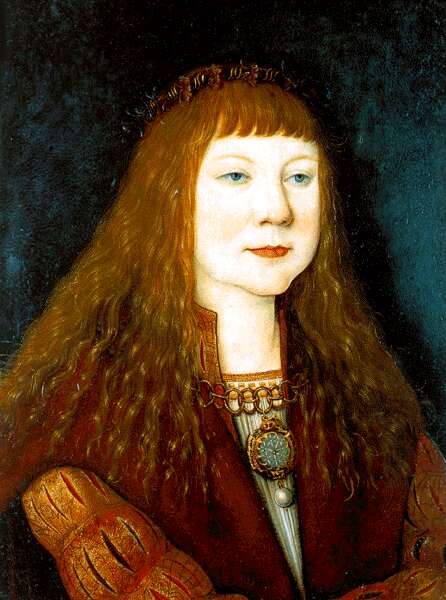 bitka pri Moháči r. 1526
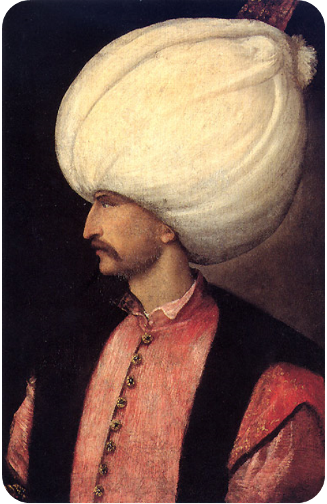 Osmanská ríša
Ľudovít II. Jagelovský
uhorský kráľ
Uhorské kráľovstvo
SULEYMAN II. 
turecký sultán
25 000 vojakov
60 000 vojakov
víťazstvo Turkov
bitka pri Moháči r. 1526
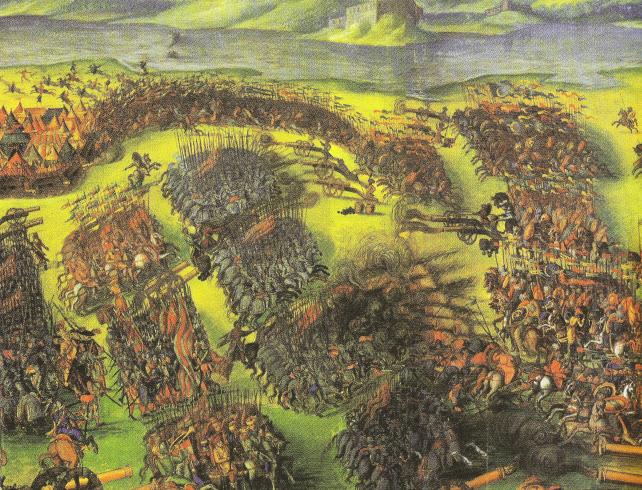 pri úteku z bojiska sa v rieke utopil uhorský kráľ Ľudovíta II.
 objavenie tela mŕtveho kráľa Ľudovíta II.
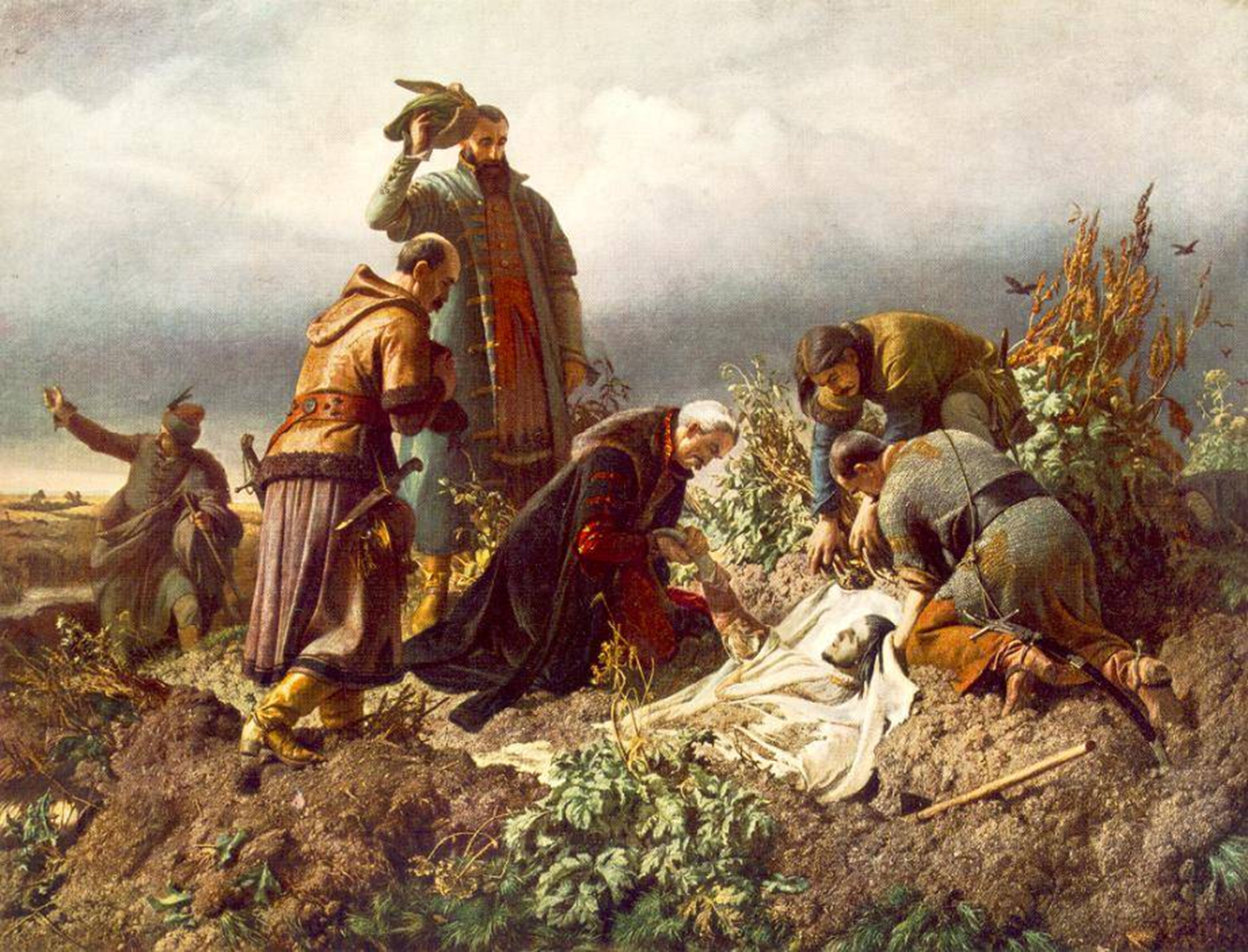 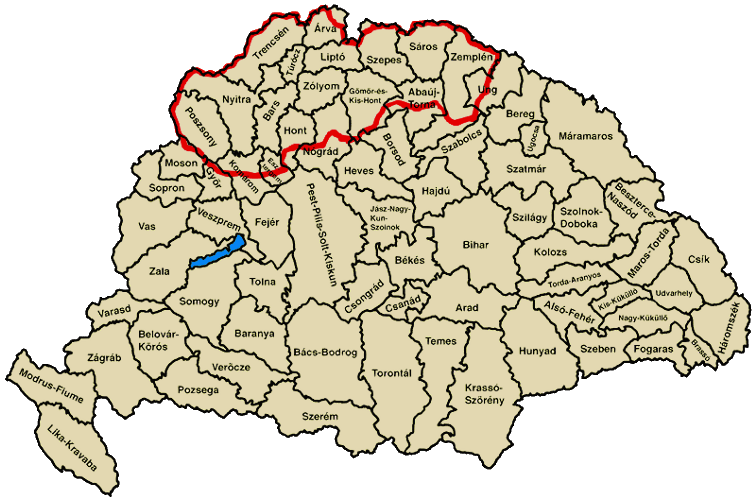 MOHÁČ
Boj o moc
Ferdinand Habsburský        Ján Zápoľský 
- rakúsky arcivojvoda                  - sedmohradské knieža
                                                       - podpora Turkov
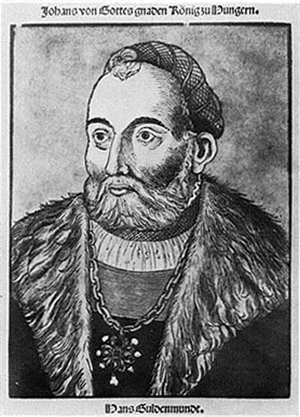 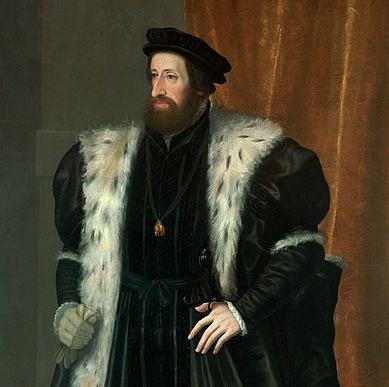 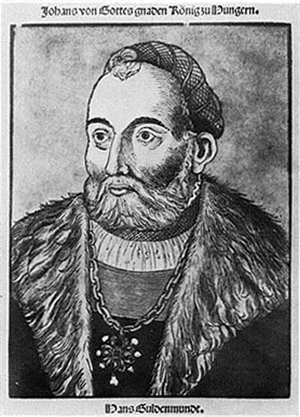 Ferdinand Habsburský – rakúsky arcivojvoda
Ján Zápoľský – najmocnejší uhorský šľachtic
Dohodli sa na rozdelení Uhorska. 
Ferdinand vládol severnej a západnej časti krajiny. 
Ján ovládal východnú časť krajiny.
Rozdelenie územia
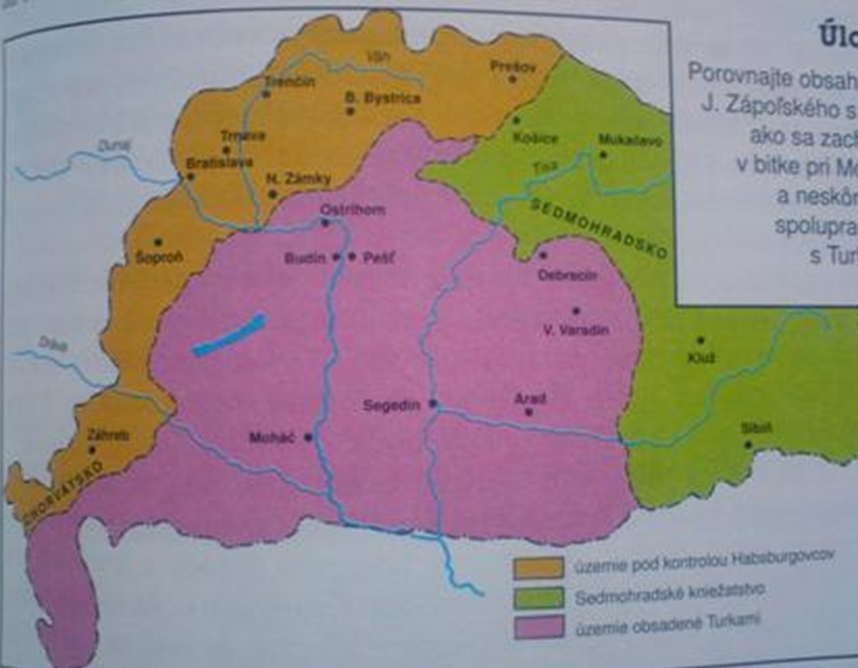 Ferdinand I. Habsburský
Ján Zápoľský
po smrti Jána Zápoľského v r. 1541 vpadli Turci do Uhorska a dobyli hlavné mesto Budín
Rozdelenie Uhorska na 3 časti:
 
Západná a severná časť patrila Habsburskej monarchii.

Sedmohradské kniežatstvo (východná časť).

Južná časť okupovaná Osmanskou ríšou tzv. Budinský pašalik
Ferdinand I. Habsburský

 vytvoril Habsburskú 
(Rakúsku) monarchiu

 v roku 1526 sa stal 
uhorským kráľom
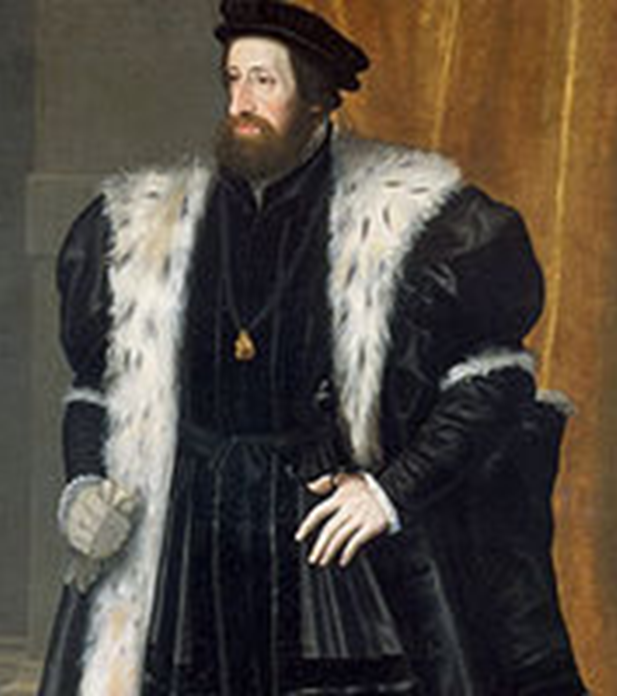 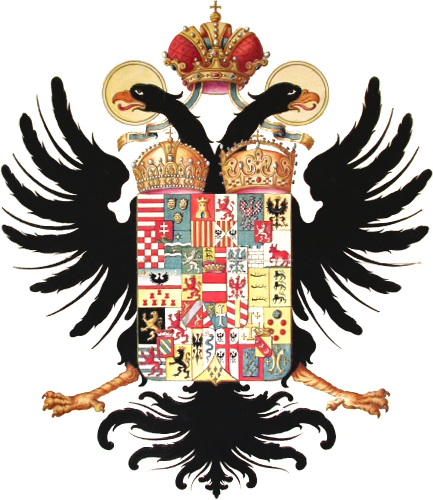